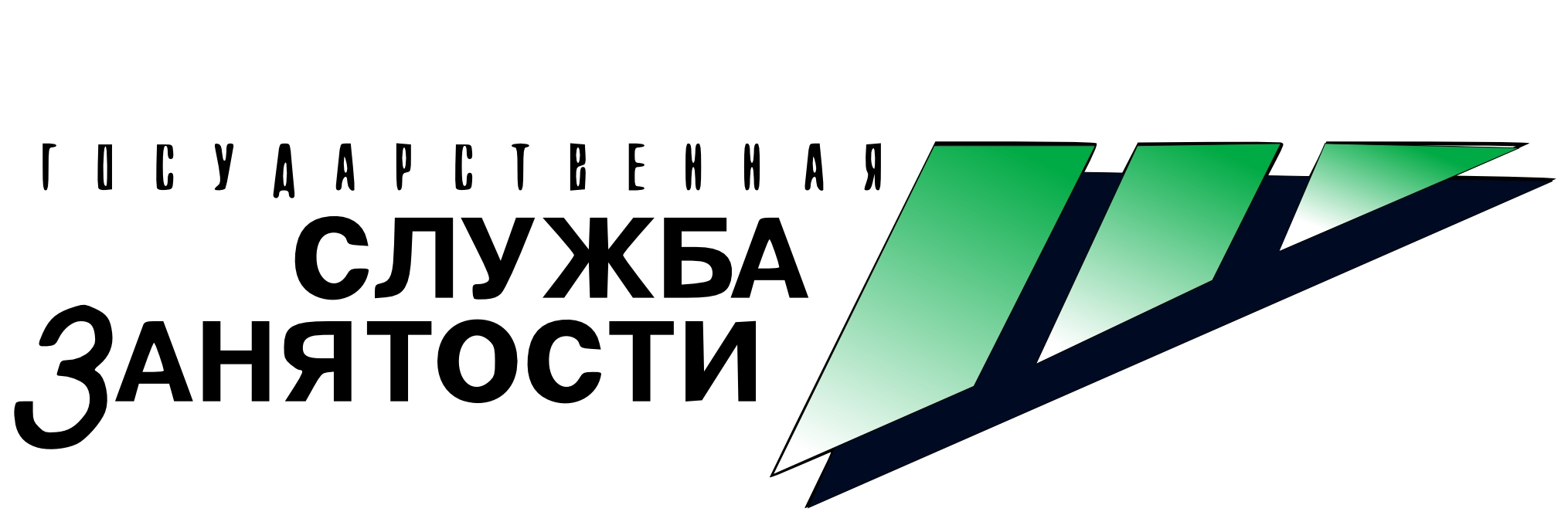 «О взаимодействии со службой занятости 
населения по 
вопросу содействия в трудоустройстве
инвалидов»
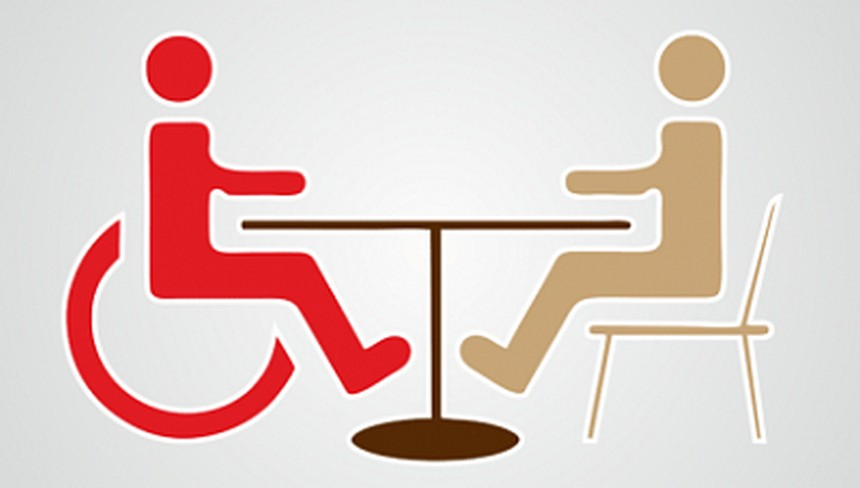 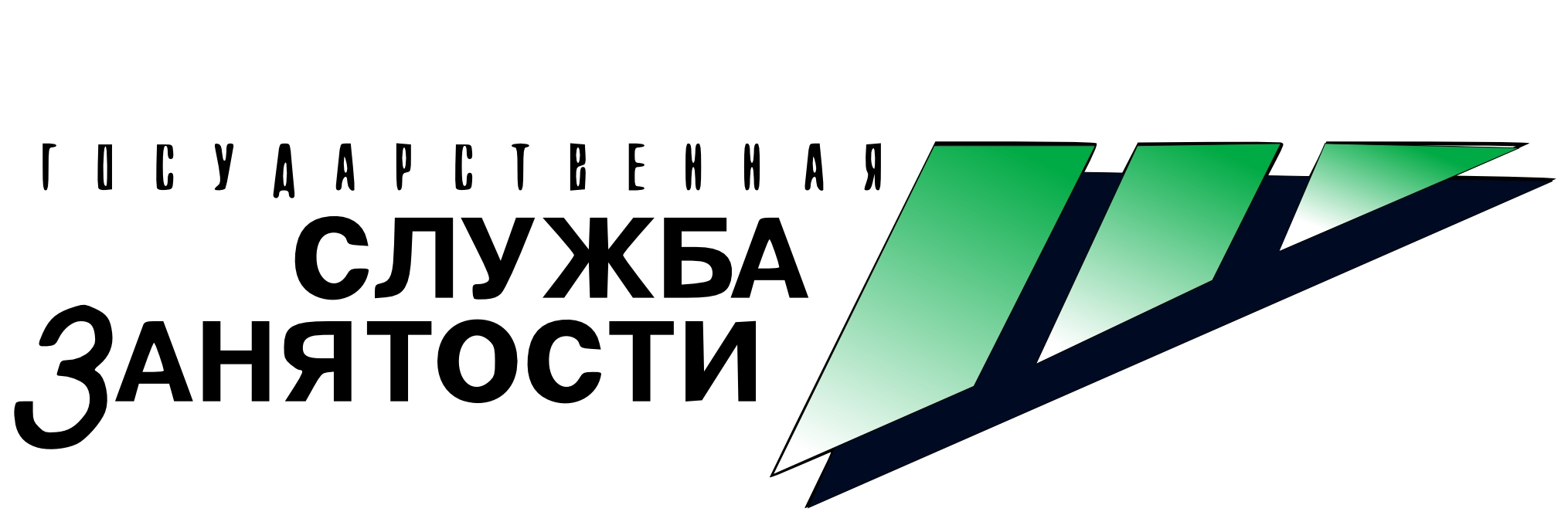 Нормативные правовые акты 
регламентирующие трудовое устройство 
граждан с инвалидностью
1. Закон Российской Федерации 
«О занятости населения в Российской Федерации»
(от 19 апреля 1991 года № 1032-1)
2. Закон Архангельской области 
«О государственных гарантиях трудовой занятости инвалидов на территории Архангельской области» 
(от 27 мая 1998 года 74-16-ОЗ) 
3. Государственная программа Архангельской области «Содействие занятости населения Архангельской области, улучшение условий охраны труда»
(постановление Правительства Архангельской области от 08 октября 2013 года № 466-пп)
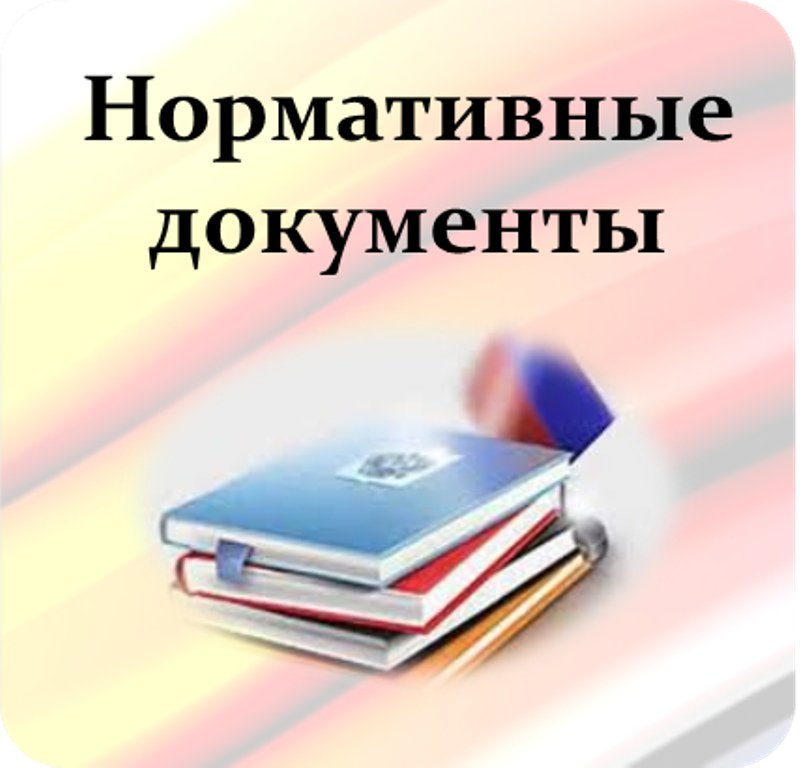 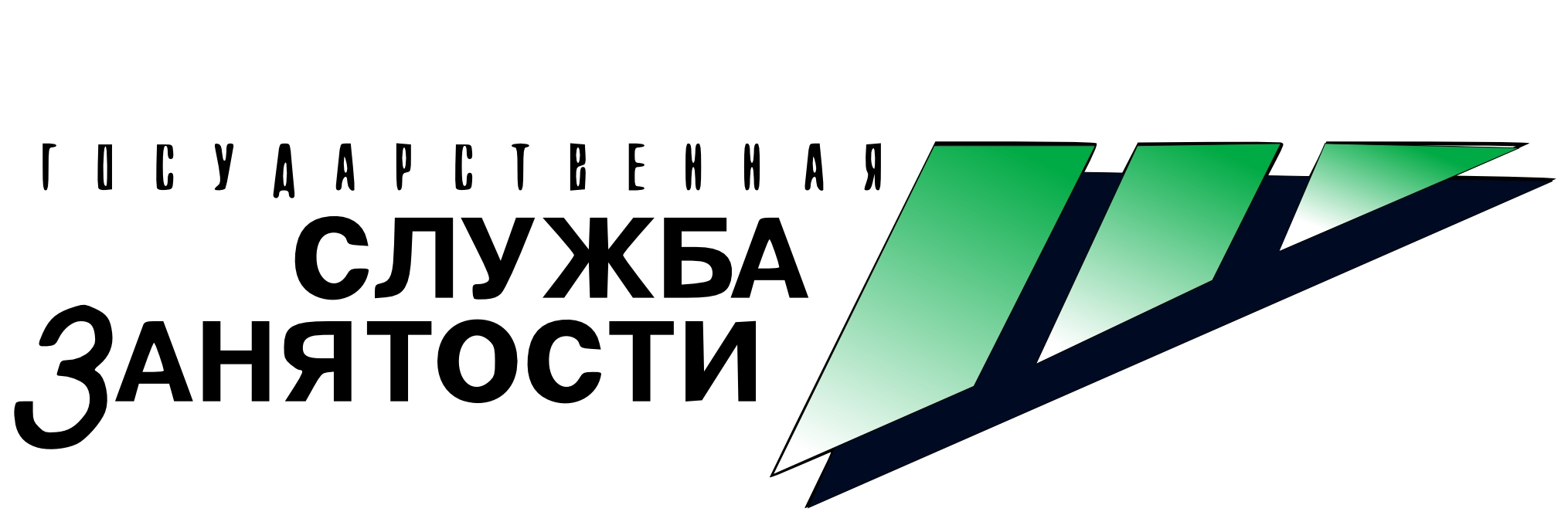 Закон Архангельской области «О государственных гарантиях трудовой занятости инвалидов 
на территории Архангельской области»
(от 27 мая 1998 года № 74-16-ОЗ)
Организациям, независимо от организационно - правовых форм собственности, среднесписочная численность работников которых составляет более 100 человек, устанавливается квота для приема на работу инвалидов в размере 
3 процентов среднесписочной численности работников организации  


Финансирование расходов на создание (сохранение) специальных 
рабочих мест для трудоустройства инвалидов в государственных учреждениях Архангельской области осуществляется за счет средств областного бюджета

Трудоустройство инвалидов в счет установленной квоты для приема на работу инвалидов производится организациями самостоятельно либо на основании направления службы занятости

Квота для приема на работу инвалидов считается выполненной, если 
на все созданные (выделенные) в счет установленной квоты рабочие места трудоустроены инвалиды в соответствии с трудовым законодательством либо сохранены рабочие места для работающих инвалидов
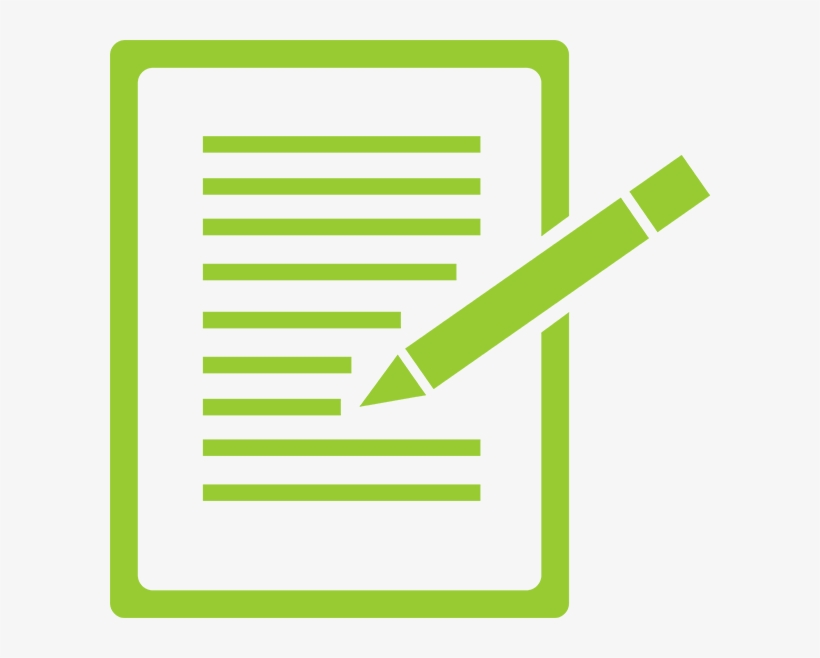 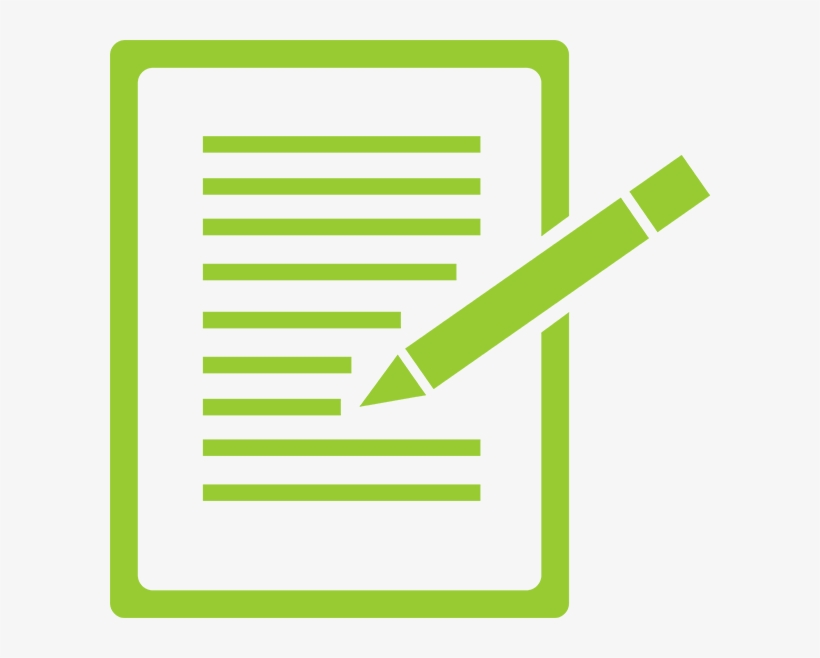 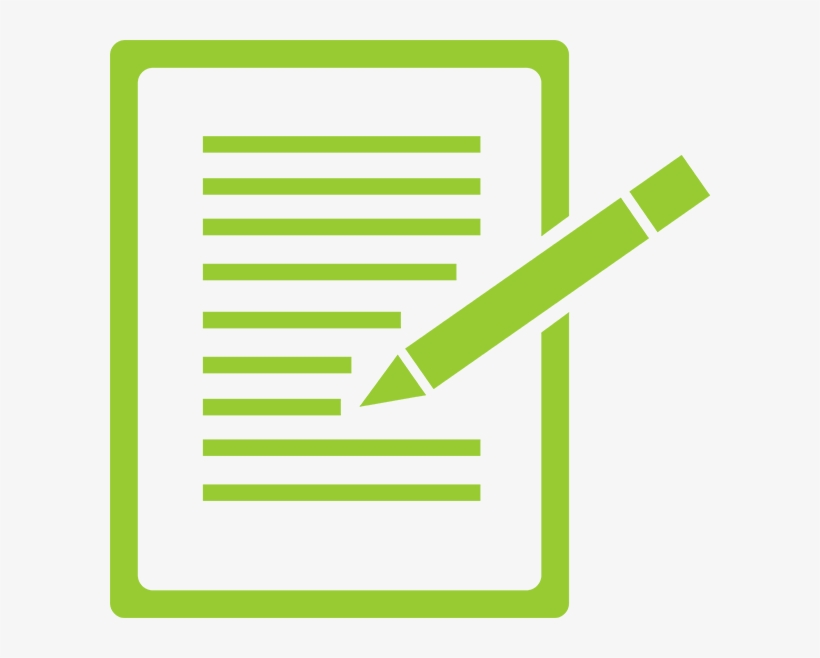 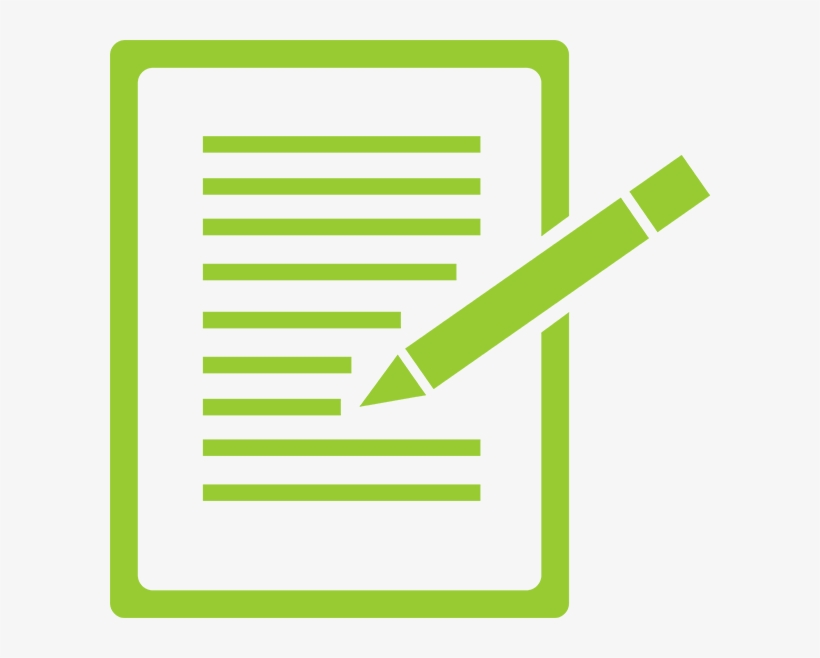 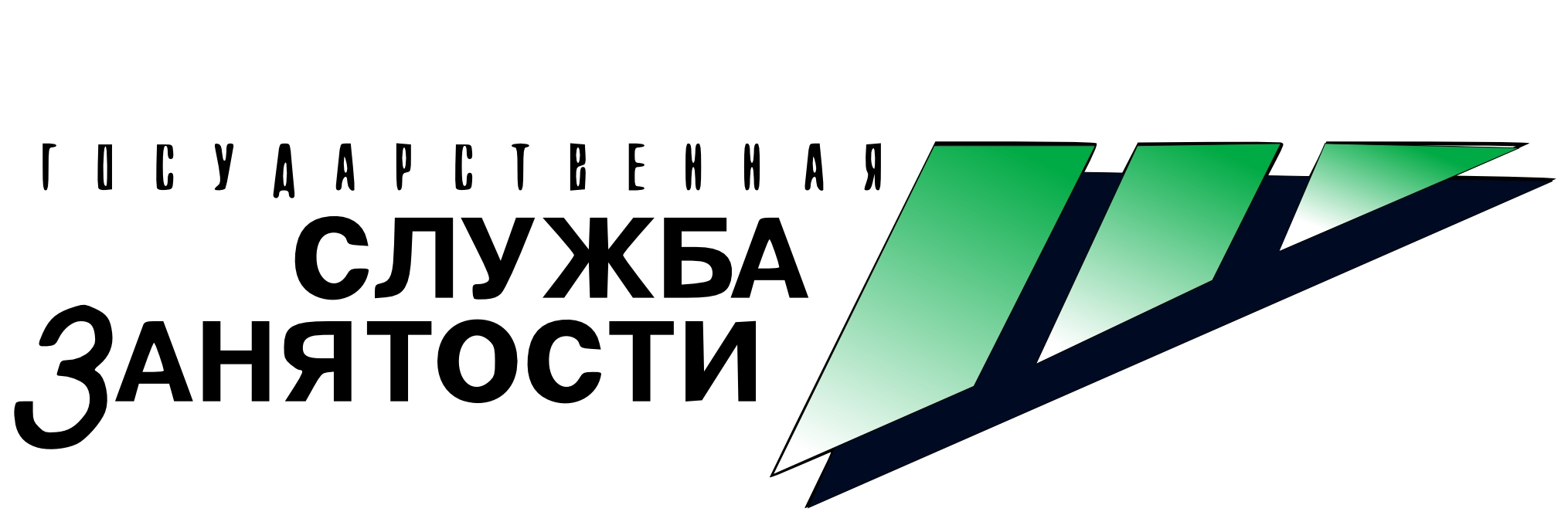 Обязанность организации по трудоустройству инвалидов в счет установленной квоты для приема на работу инвалидов 
считается выполненной 
при заключении:

1) соглашений между организацией и другими организациями  об организации рабочих мест для трудоустройства инвалидов в совместных специализированных цехах (участках) для трудоустройства инвалидов, созданных в одной из организаций
2)  договора между организацией и специализированной организацией*  
о создании и содержании рабочих мест (в том числе специальных) для трудоустройства инвалидов 

3) договора между организацией и специализированной организацией*  
о размещении производственного заказа 

*специализированная организация- общественные объединения инвалидов, а также организации, созданные:
- общественными объединениями инвалидов с целью профессиональной ориентации и содействия в трудоустройстве инвалидов;
- организациями со среднесписочной численностью инвалидов по отношению к другим работникам не менее чем 50 процентов.
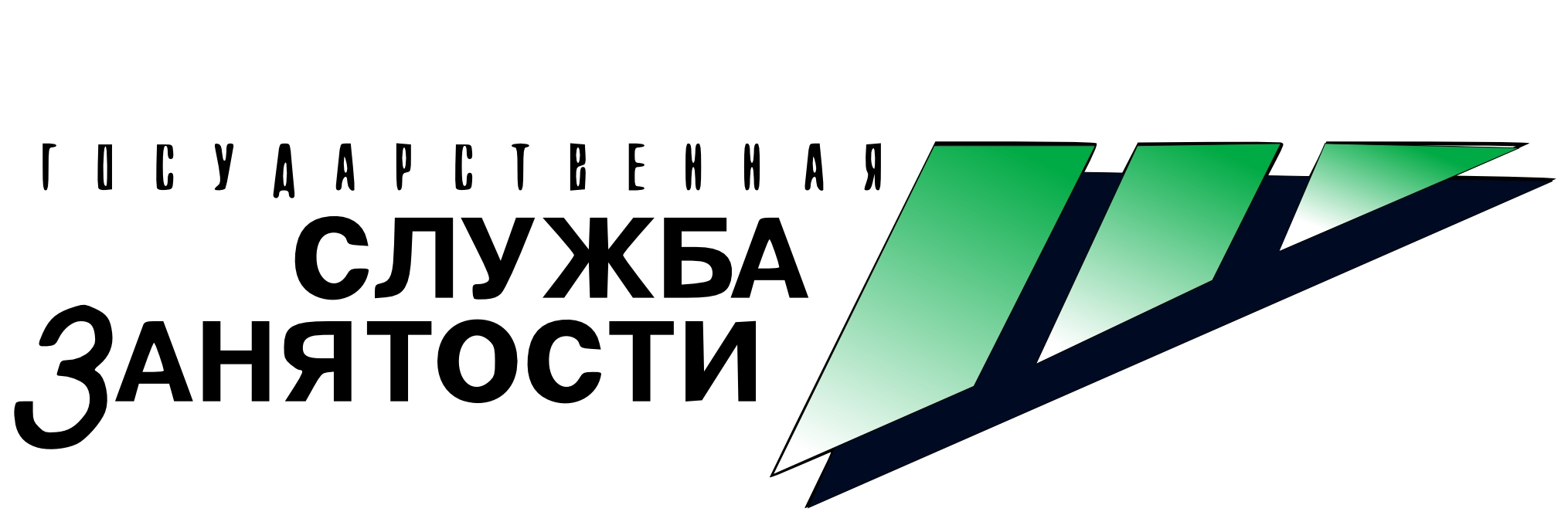 Постановление Правительства Архангельской области «Об утверждении государственной программы Архангельской области» «Содействие занятости населения Архангельской области, 
улучшение условий и охраны труда»
(от 08 октября 2013 года № 466-пп )
1. Порядок предоставления и расходования субсидии на реализацию мероприятий во возмещению затрат по оплате труда инвалидов

2. Порядок предоставления и расходования субсидии на реализацию мероприятия по содействию трудоустройству незанятых инвалидов

3. Порядок предоставления и расходования субсидии на реализацию мероприятия по организации наставничества при адаптации инвалида на рабочем месте
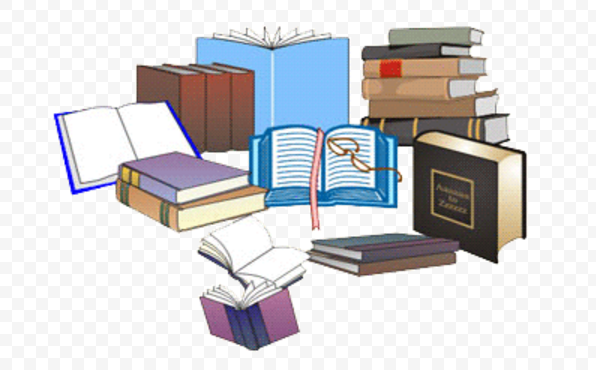 ВАЖНО!
Благополучатели:
юридические лица и индивидуальные предприниматели 
     (за исключением организаций государственных и муниципальных форм собственности)
инвалиды, признанные в установленном порядке безработными либо зарегистрированные в учреждении занятости населения Архангельской области  в целях поиска подходящей работы 

Получение мер социальной поддержки, при условии, если договор между сторонами не был заключен ранее ( работодатель-инвалид)
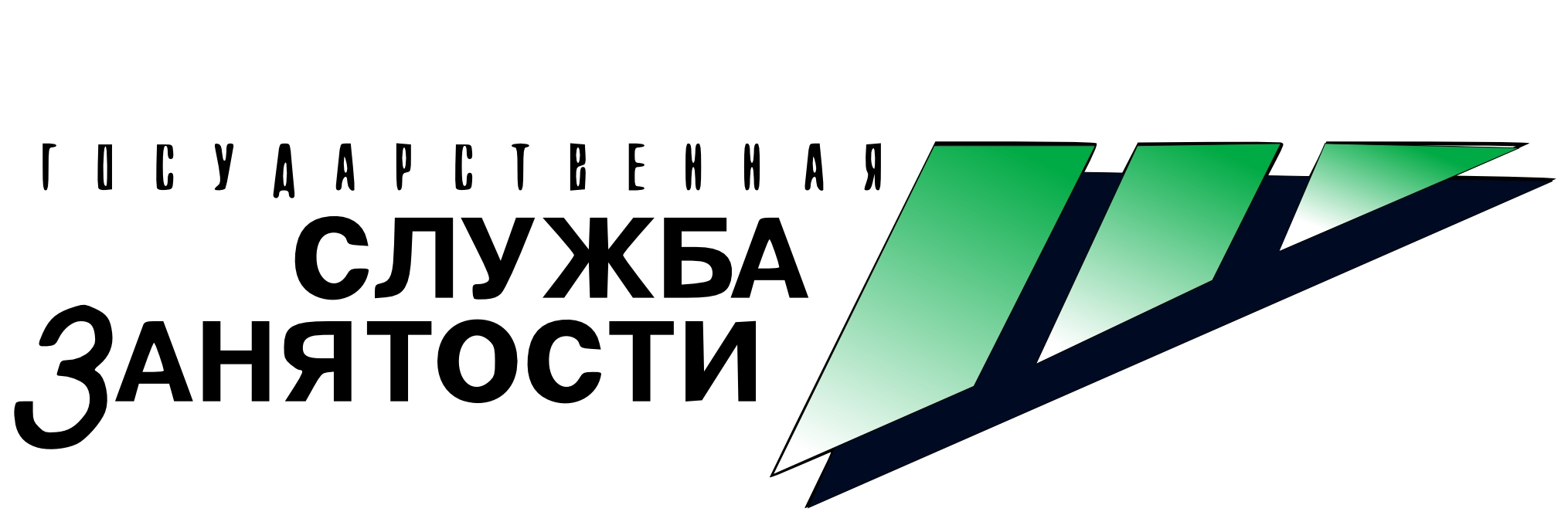 1. Порядок предоставления и расходования субсидии 
на реализацию мероприятий во возмещению затрат 
по оплате труда инвалидов
(устанавливает порядок и условия предоставления субсидии 
на возмещение части затрат по оплате труда инвалидов )
Субсидия предоставляется работодателю в размере фактически понесенных расходов на оплату труда инвалидов 
     за период, не превышающий шести месяцев в течение 
     одного календарного года, включая затраты на выплату 
     заработной платы, пособия по временной нетрудоспособности 
     граждан в части, выплачиваемой из средств работодателя, 
     компенсации за неиспользованный отпуск, но не более величины 
     минимального размера оплаты труда, установленного 
     федеральным законом на 1 июля 2017 года
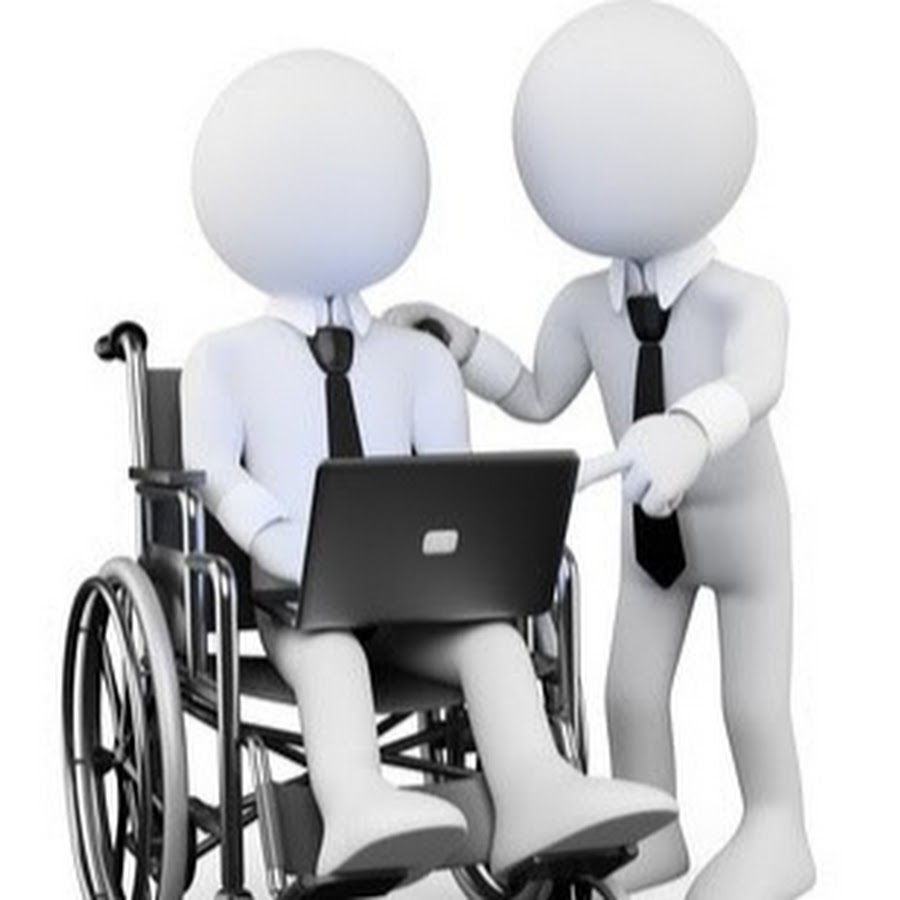 Получателями субсидии являются работодатели, осуществляющие деятельность на территории Архангельской области, с численностью работающих инвалидов не менее 50 % от общей численности работников и заключившие с учреждением занятости населения Архангельской области договор о возмещении затрат по оплате труда инвалидов
Субсидии предоставляются работодателям при соблюдении одного 
      из следующих условий:
      1) сохранение рабочих мест для работающих инвалидов, состоящих в трудовых                
          отношениях с работодателем;
     2) трудоустройство незанятых инвалидов путем заключения трудового договора на 
         неопределенный срок.
7800 рублей на каждого инвалида в месяц
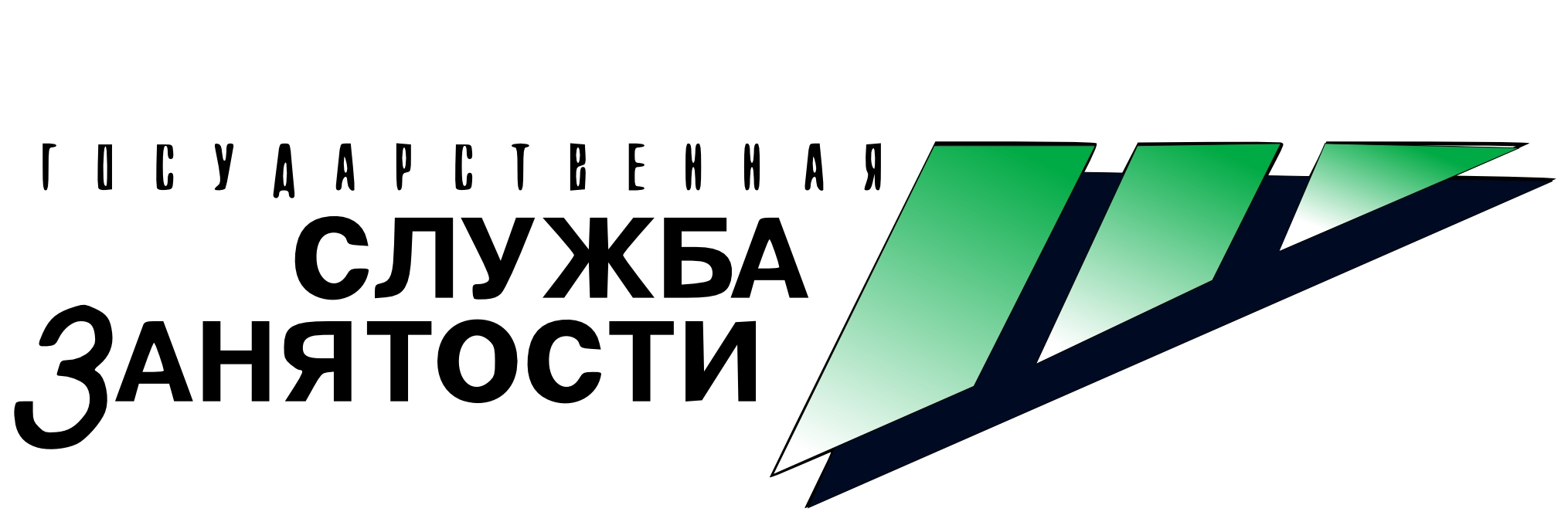 2. Порядок предоставления и расходования субсидии 
на реализацию мероприятия по содействию 
трудоустройству незанятых инвалидов
(устанавливает порядок и условия предоставления субсидии на возмещение части затрат по реализации мероприятий по содействию трудоустройству
 незанятых инвалидов, в том числе инвалидов молодого возраста)
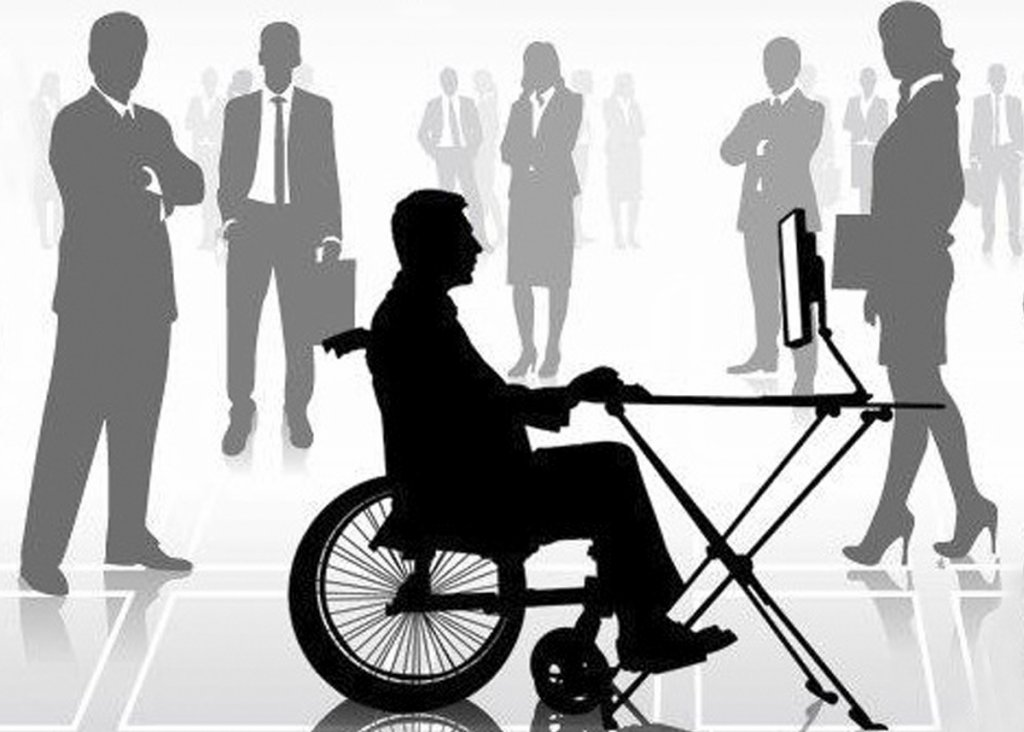 Служба занятости возмещает работодателям затраты на создание рабочих мест в размере фактических затрат, но не более 50 000 рублей 
за одно рабочее место.
Субсидии предоставляются работодателям при соблюдении следующих условий:

1) создание рабочего места путем приобретения и (или) монтажа и (или) установки оборудования, необходимого для выполнения трудовой функции на рабочем месте, которое должно функционировать не менее одного года со дня заключения договора между центром занятости и работодателем;

2) заключение трудового договора на неопределенный срок с гражданином из числа незанятых инвалидов в целях выполнения трудовой функции на созданном рабочем месте.
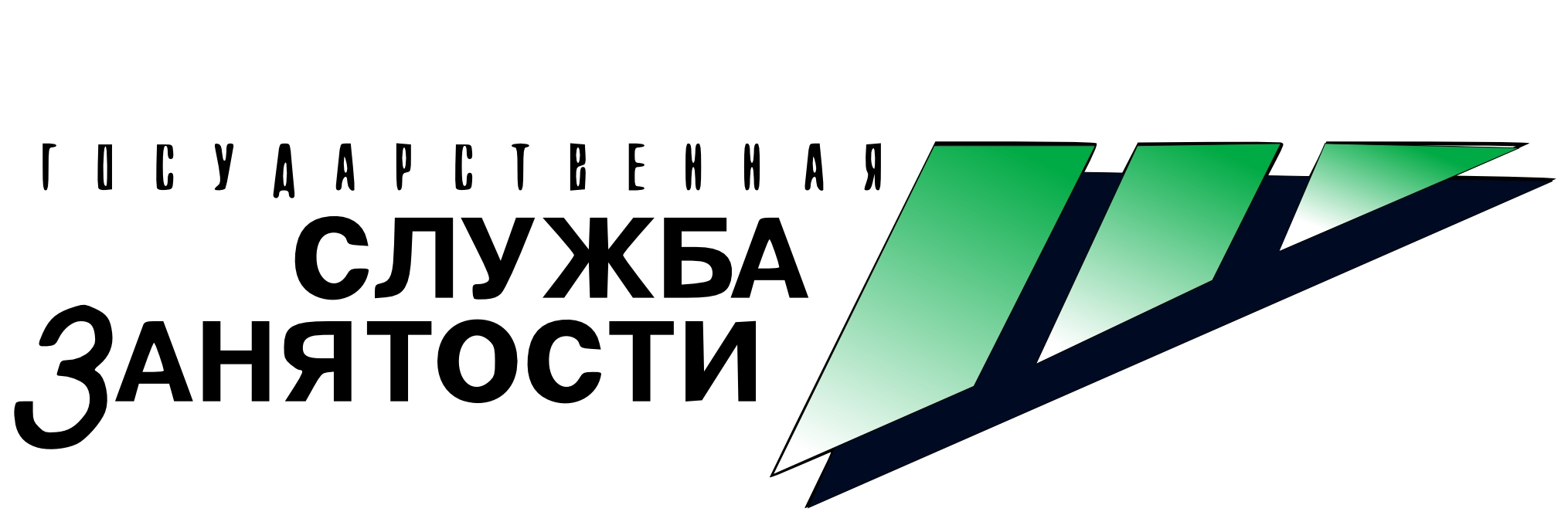 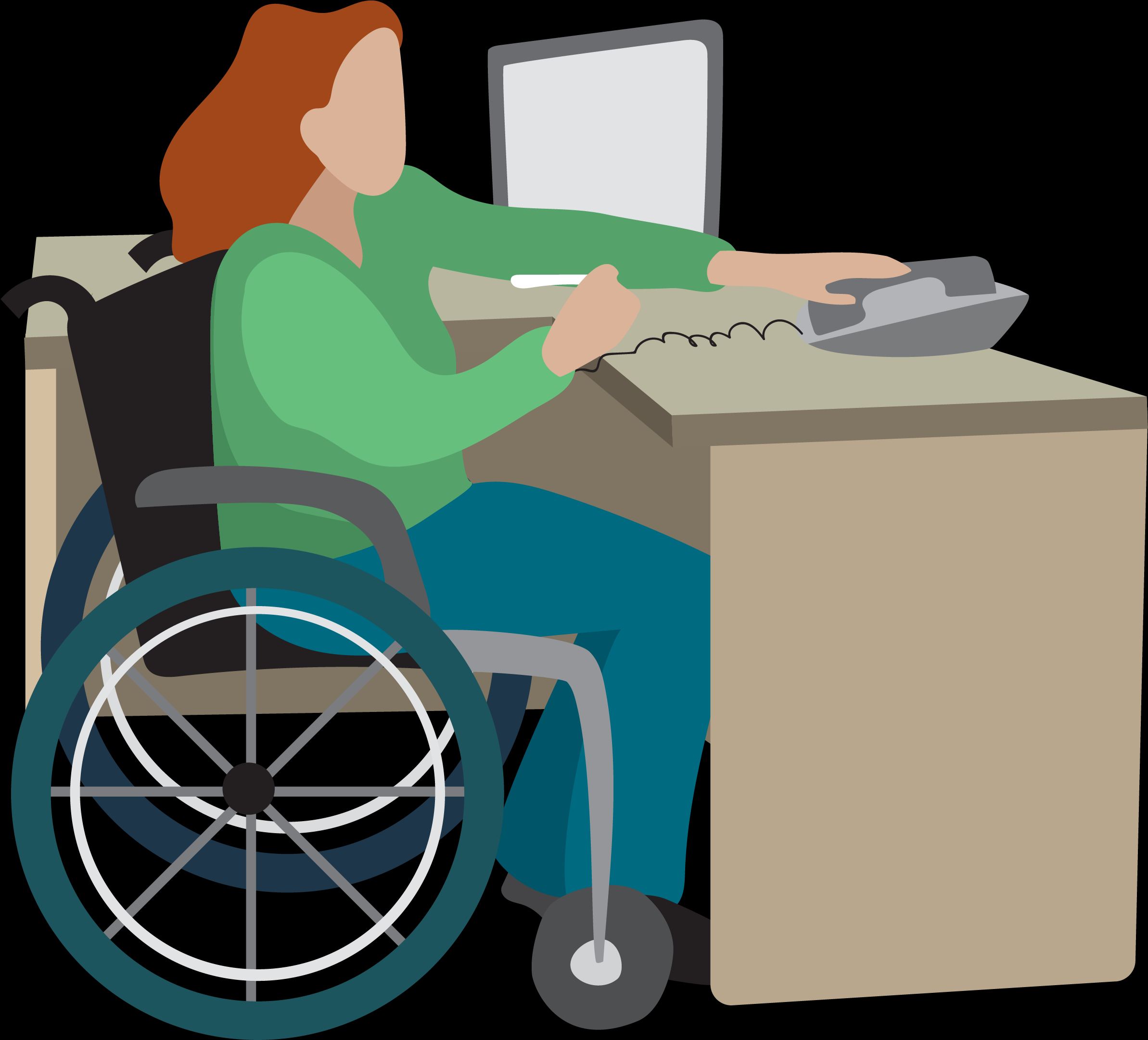 Перечень оборудования, необходимого для создания рабочих мест, определяется работодателями по согласованию с центрами занятости с учетом профессии (специальности) 
незанятых инвалидов
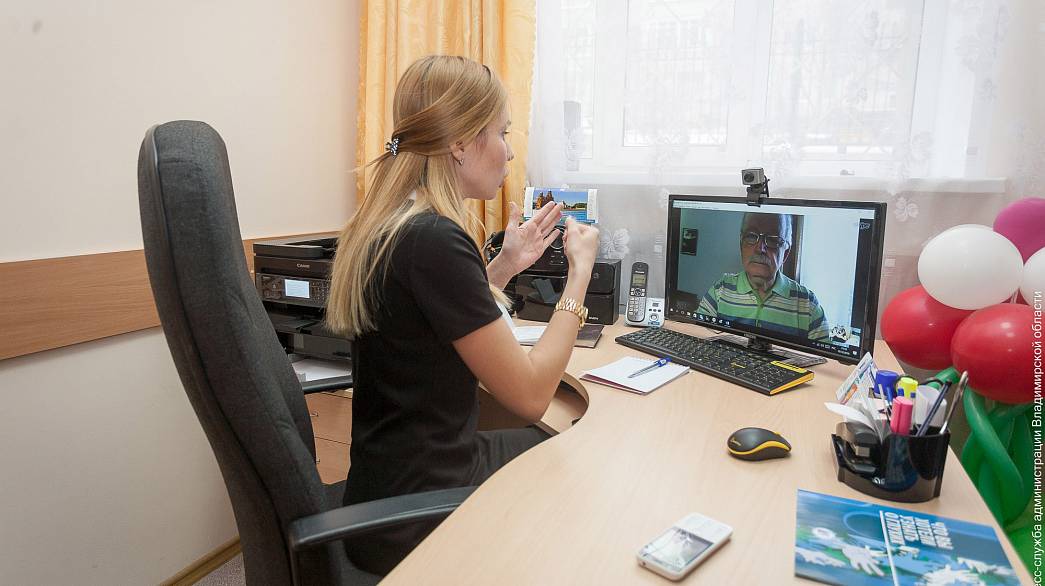 Виды рабочих мест: 

а) обычные рабочие места − рабочие места, отвечающие санитарно-
гигиеническим нормам, предъявляемым к рабочим местам, и оснащенные
специальным или стандартным оборудованием, техническими средствами. На
обычные рабочие места направляются незанятые инвалиды в соответствии
со специальными требованиями к условиям труда инвалидов, предусмотренными
санитарными правилами СП 2.2.9.2510-09 «Гигиенические требования к условиям
труда инвалидов», утвержденными постановлением Главного государственного
санитарного врача Российской Федерации от 18 мая 2009 года № 30;

б) специальные рабочие места для трудоустройства инвалидов − рабочие
места, требующие дополнительных мер по организации труда, включая адаптацию
основного и вспомогательного оборудования, технического и организационного оснащения, дополнительного оснащения и обеспечения техническими приспособлениями, с учетом индивидуальных возможностей инвалидов;

в) надомные рабочие места − рабочие места, созданные в специальных
условиях, обеспечивающих возможность выполнения работы на дому. 
Работа надому применима, если надомный труд используется работодателем как форма хозяйствования, а оформление надомного труда осуществляется
в соответствии со статьями 310 − 312 Трудового кодекса Российской Федерации.
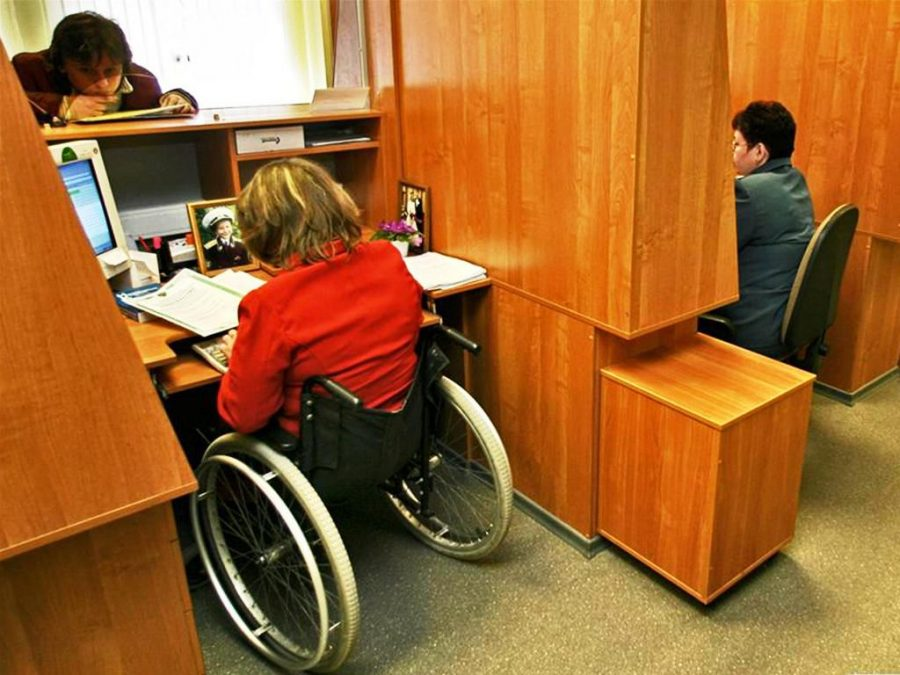 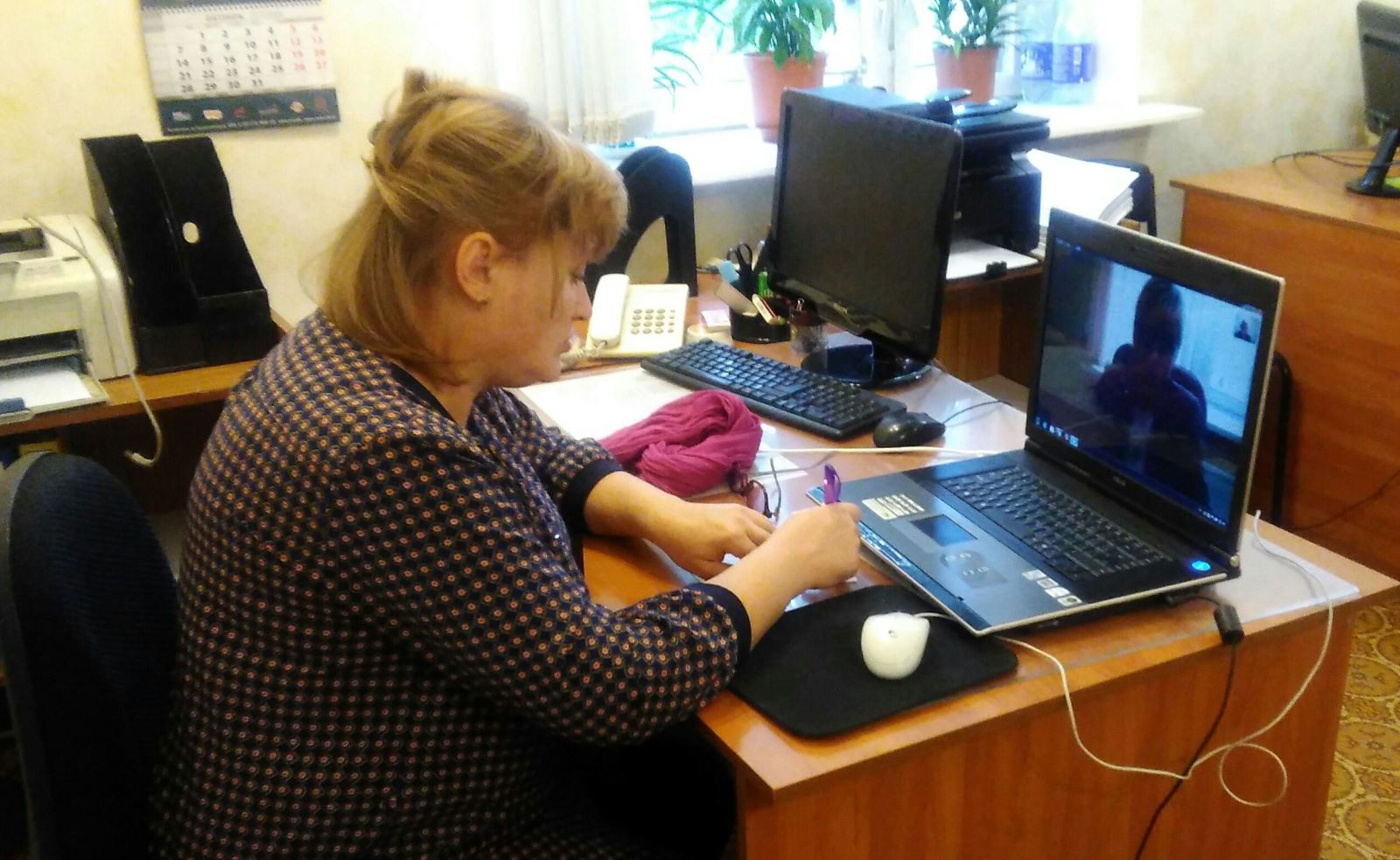 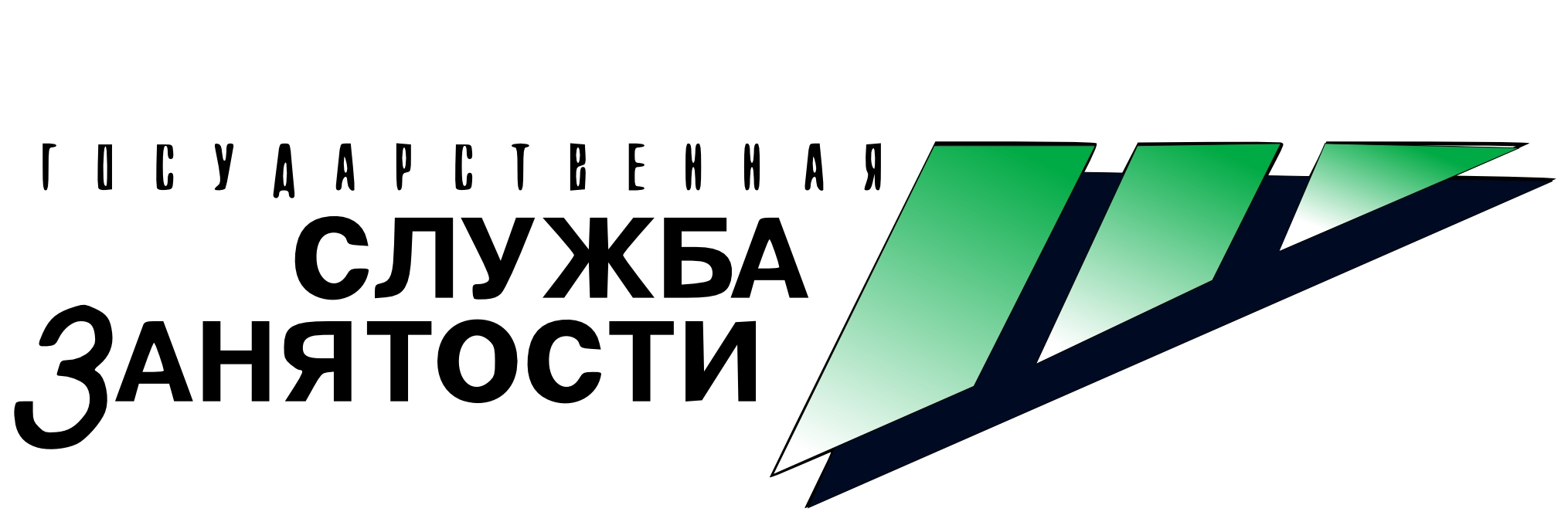 3. Порядок предоставления и расходования субсидии на реализацию мероприятия по организации наставничества 
при адаптации инвалида на рабочем месте
(устанавливает порядок и условия предоставления субсидии на возмещение части затрат 
по организации наставничества при адаптации инвалида на рабочем месте)
Субсидия предоставляется работодателю в целях возмещения  им части затрат на осуществление выплат работнику, выполняющему обязанности наставника, в течение периода осуществления наставничества при адаптации на рабочем месте инвалида, но не свыше шести месяцев в течение одного календарного года.

Субсидия предоставляется работодателю при соблюдении им следующих условий:
1)  трудоустройство инвалида путем заключения трудового договора на неопределенный срок с учетом рекомендаций индивидуальной программы реабилитации или абилитации инвалида;
2)  организация наставничества в целях адаптации инвалида к условиям рабочего места, формирования и развития профессиональных навыков и умений;
3)  осуществление выплат работнику, выполняющему обязанности наставника.
но не более величины минимального размера 
оплаты труда в месяц, за выполнение обязанностей наставника 
в отношении одного инвалида
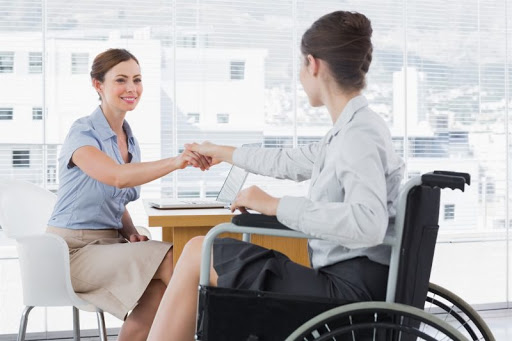 7800 рублей на каждого
 инвалида в месяц
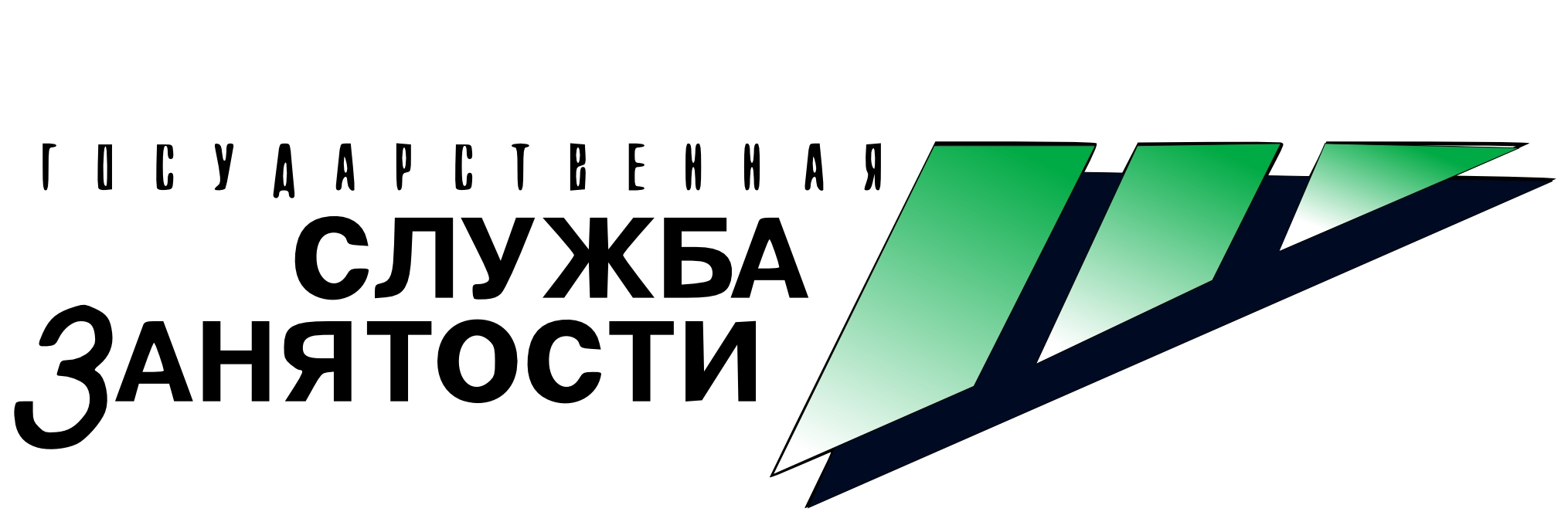 Приглашаем к сотрудничеству работодателей !
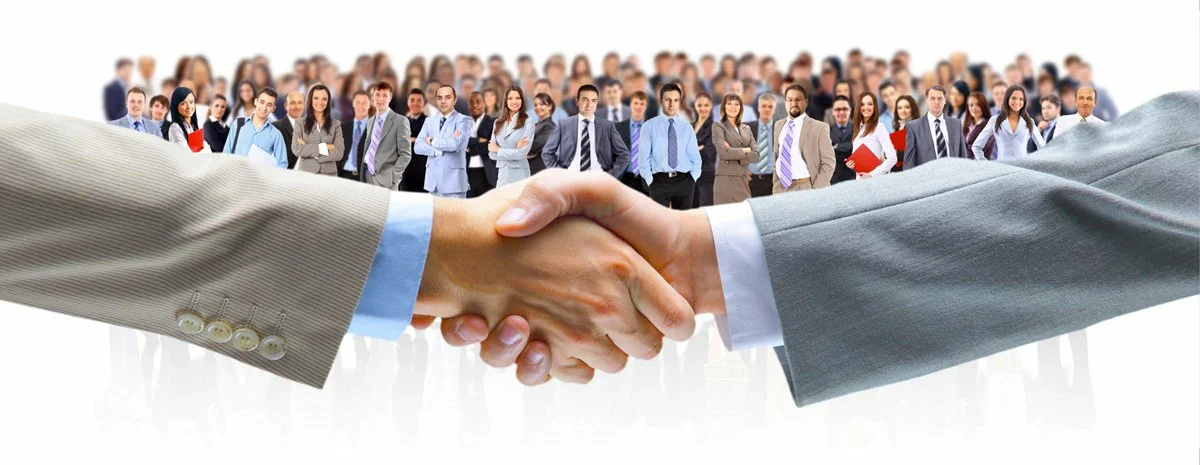 Отделение занятости населения 
по городу Архангельску ГКУ АО «Архангельский центр занятости населения»
(сектор содействия занятости отдельных 
категорий населения)
г. Архангельск, ул. Гайдара, д. 4, корп. 1
8 (8182) 24 08 75
группа ВК:  https://vk.com/arhczn